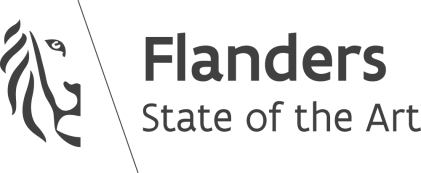 Hydrography 2.0
Project proposal ICT-34 call

2015 EU Innovation Procurement event
28 October 2015, Paris
Need for Digital Elevation Models (DEMs)
Current practice
Echosounding (SONAR)
5-6 vessels sail out every day in Flanders
Airborne laserscanning (LIDAR)
yearly surveys
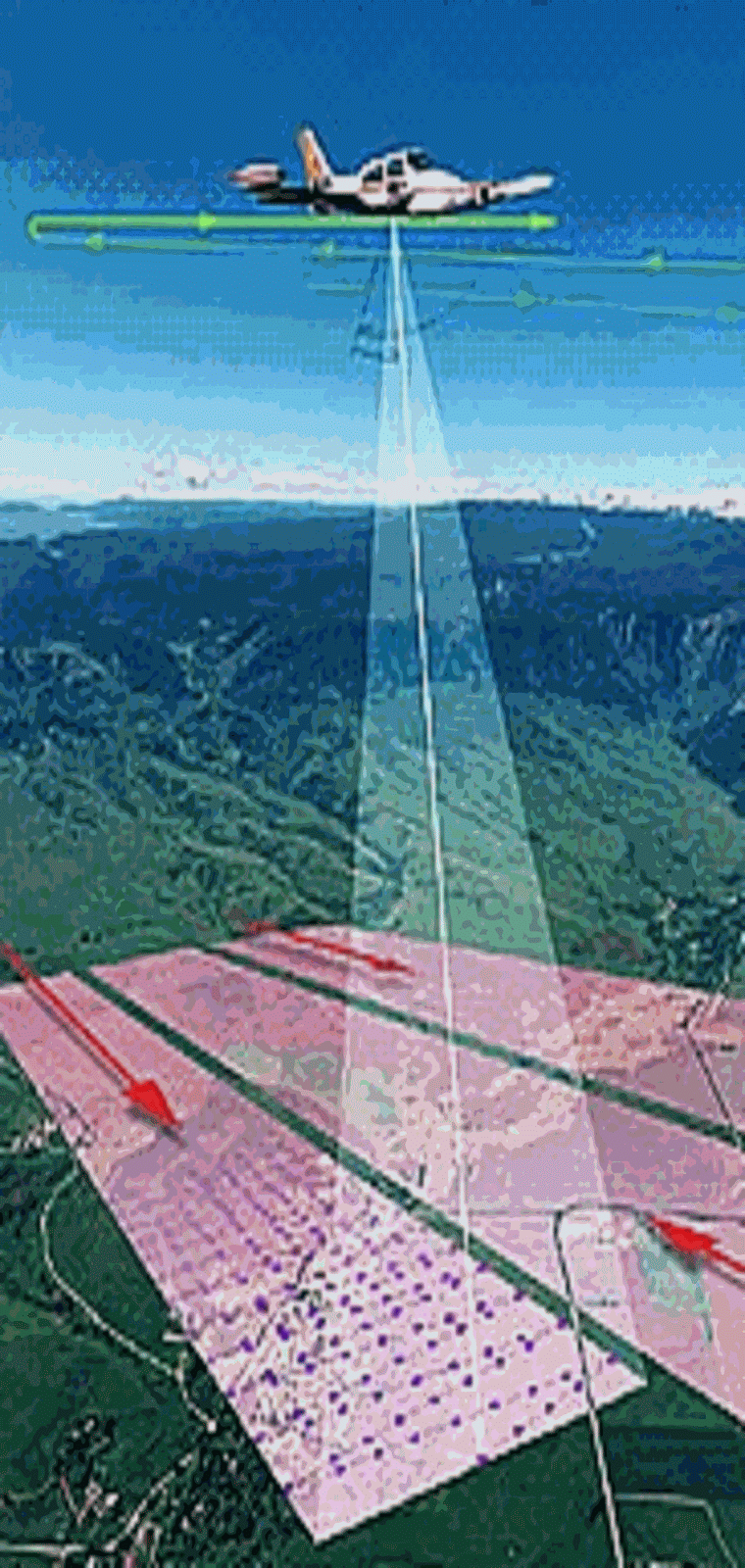 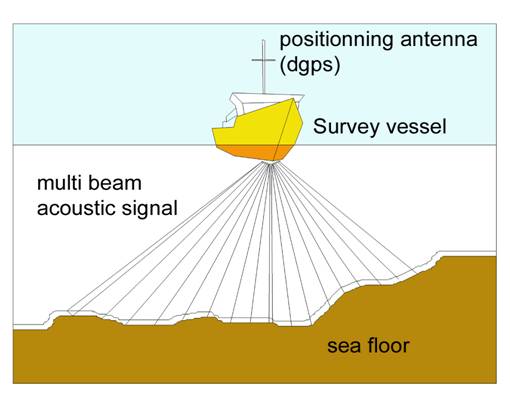 Merging of data is needed to produce Digital Elevation Models (DEMs)
Current practice
Limitations
Survey areas are limited by what is feasible in 1 day
Low revisit frequecy
Data acquisition and processing are costly and labour intensive
High efforts are needed to adequately cover intertidal areas
Combining surveys into a single map covering the area of interest is complex
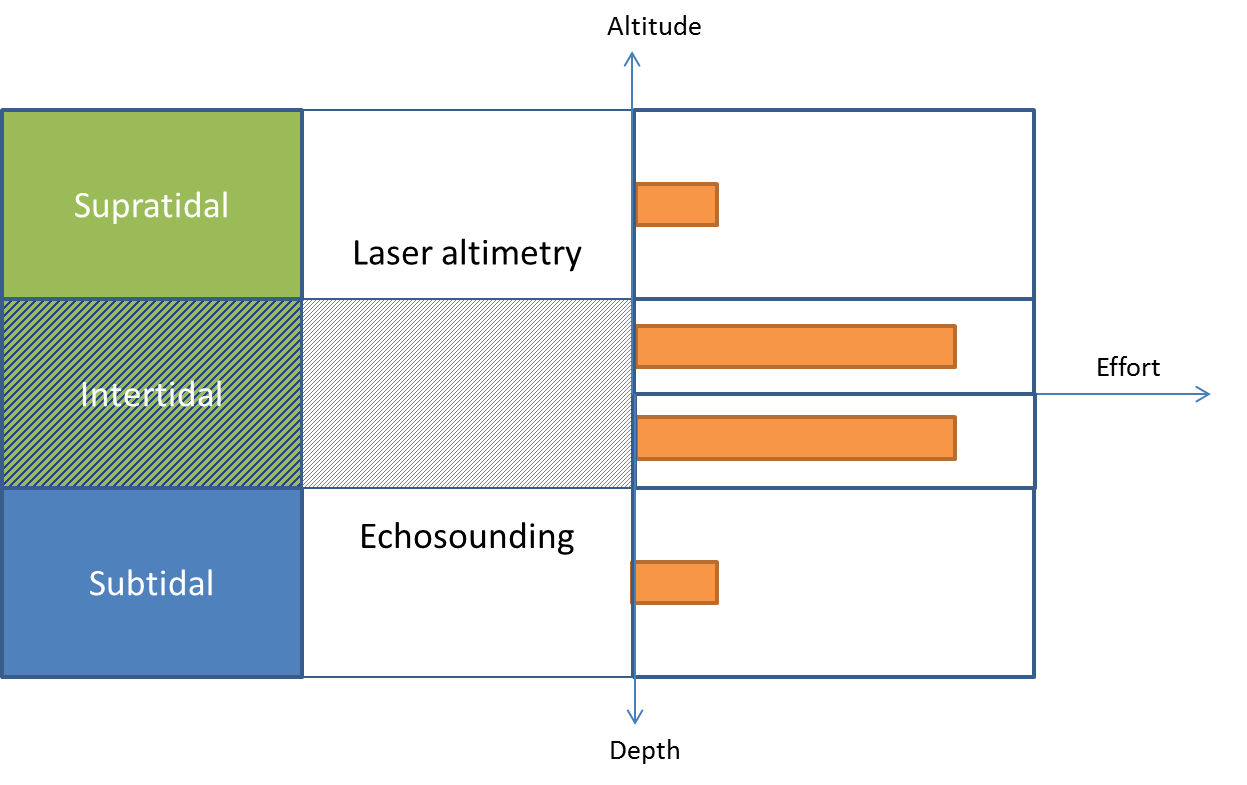 Technological developments do not offer a suitable solution
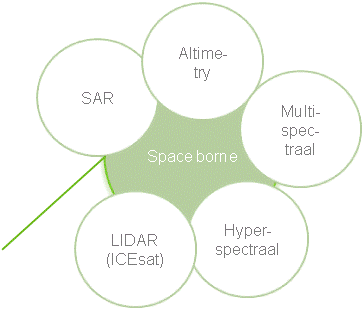 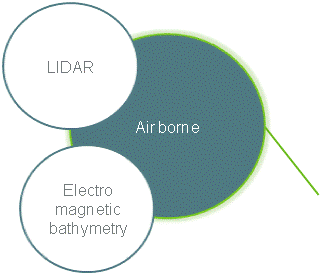 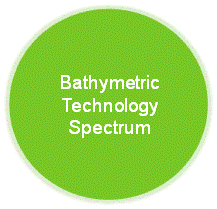 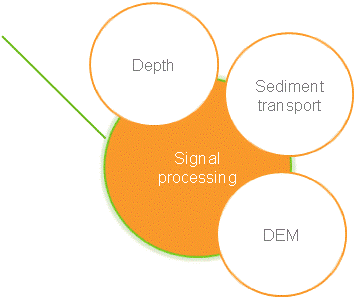 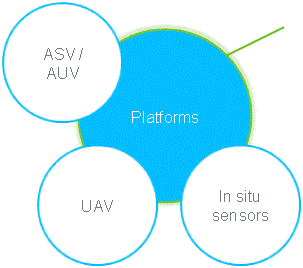 Linking remote sensing data with existing LIDAR & ES surveys to advanced modelling techniques
Goal of PCP project proposal
Design & develop an innovative technique            to produce a DEM/DTM of entire coastal areas integrating (existing) multi-sensor data and   making use of advanced signal processing methods
We aim for breakthrough innovation
We need to reinvent the survey strategy and think of a breakthrough system

We need to develop novel processing techniques

It is assessed that a high level of R&D is needed

Even though considered very complex, there is a strong believe among stakeholders that a major leap forward can be made
State of play
Potential procurers can join consortium as partner or user group 
Hydrographic institutes
Management authorities of coastal areas
Port authorities

Partnership (evolving)
Private company: innovation and project management
PCP experience on board
Preliminary definition of work packages and tasks
We are looking for a small consortium with motivated partners

Budget estimation: 2,5 M euro overall 
Partnership wants to invest more than required minimum
Interested?
Frederik Roose
Department of Mobility and Public Works, Maritime Access division
Tavernierkaai 3, B-2000 Antwerpen, Belgium
frederik.roose@mow.vlaanderen.be